Stress, angst og depression kan ramme alle. 
Men alle kan også gøre noget for at tackle det.
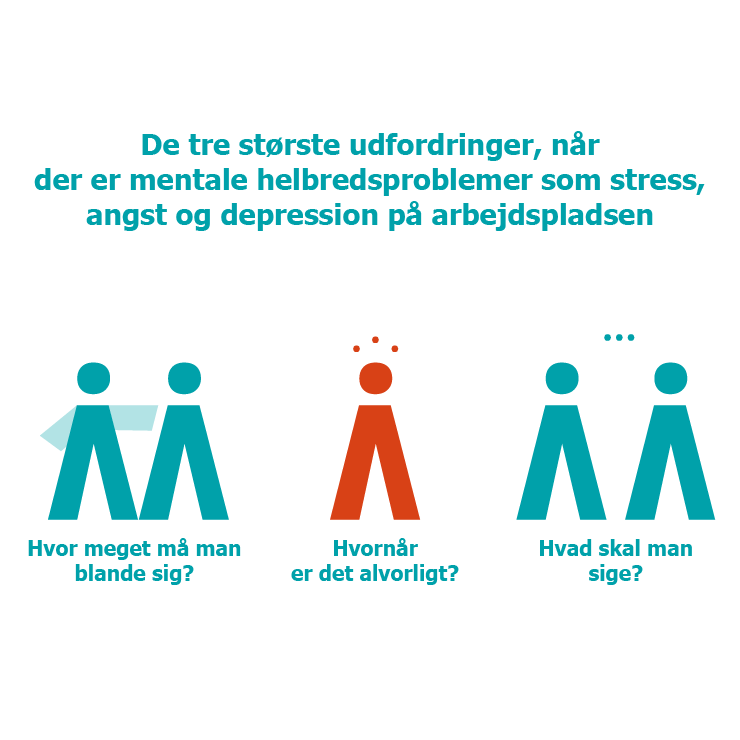 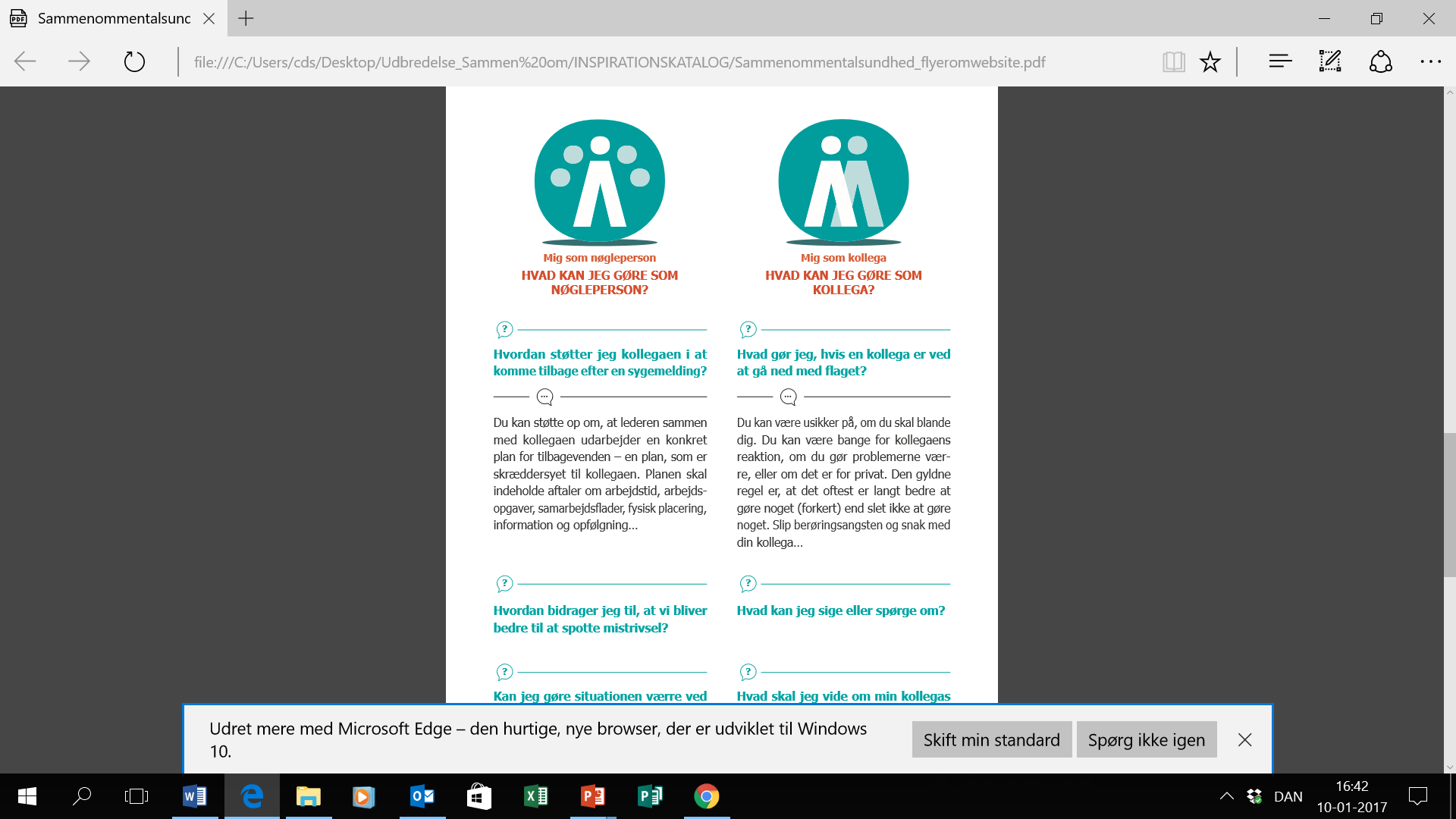 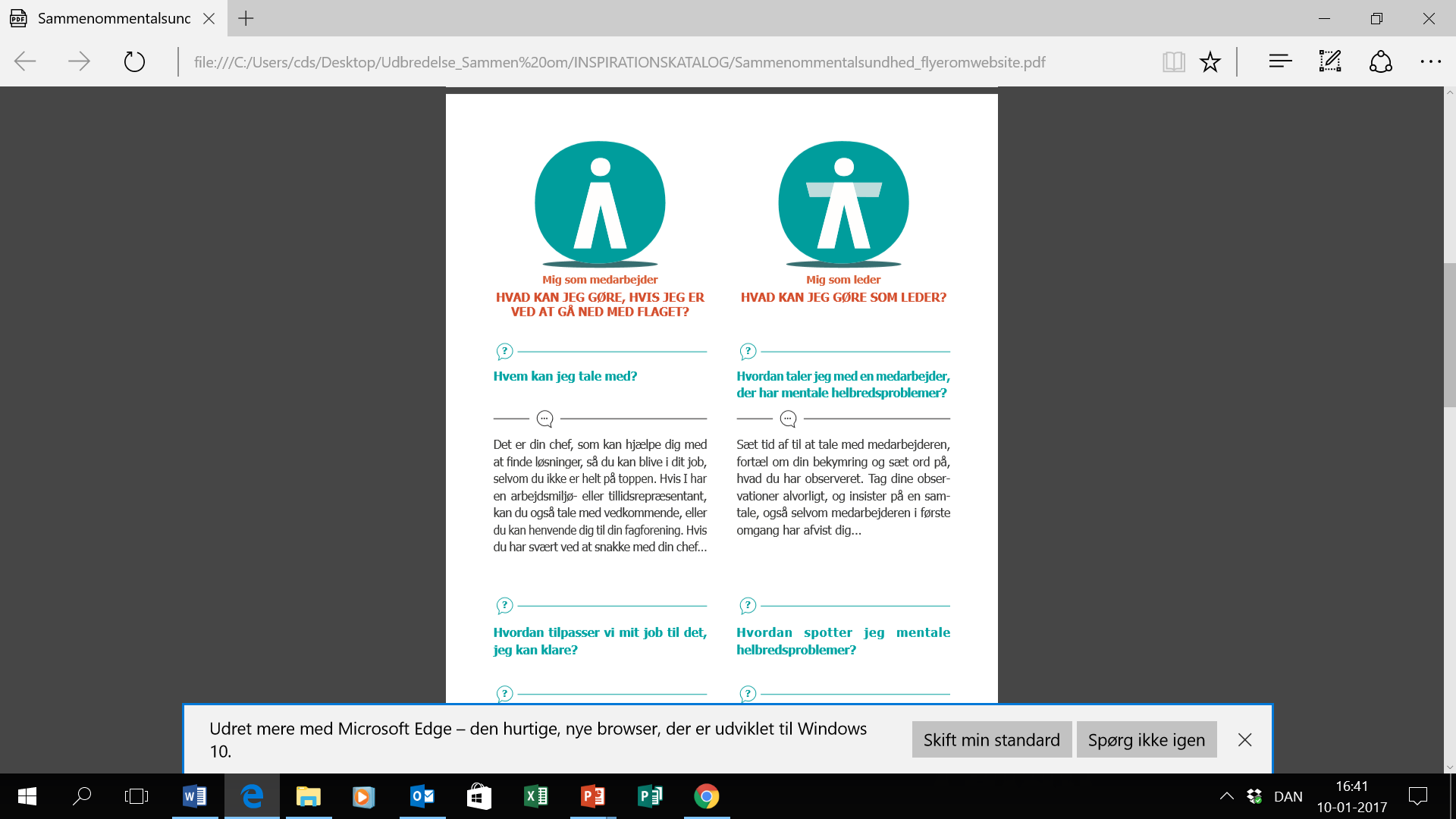 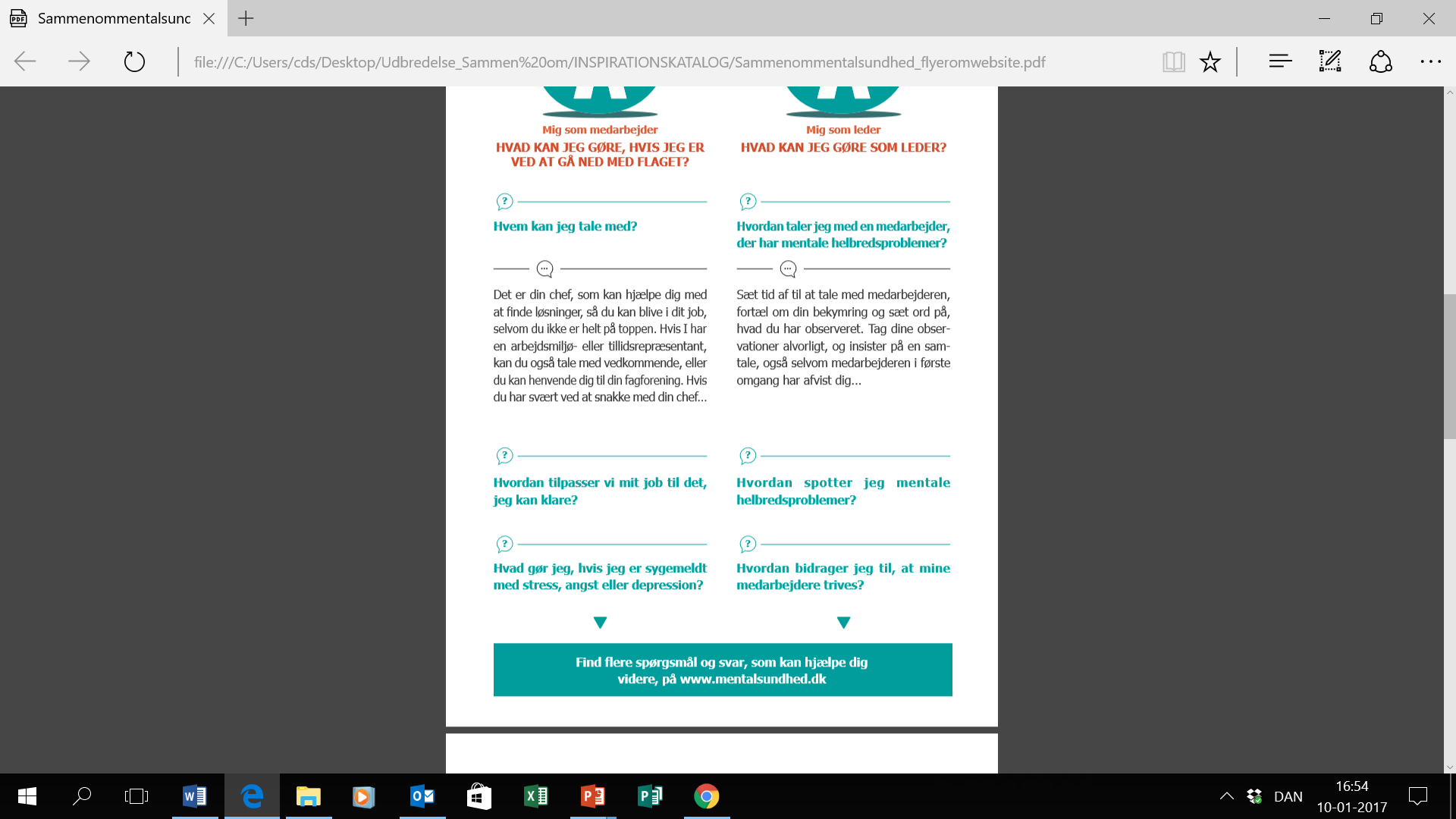 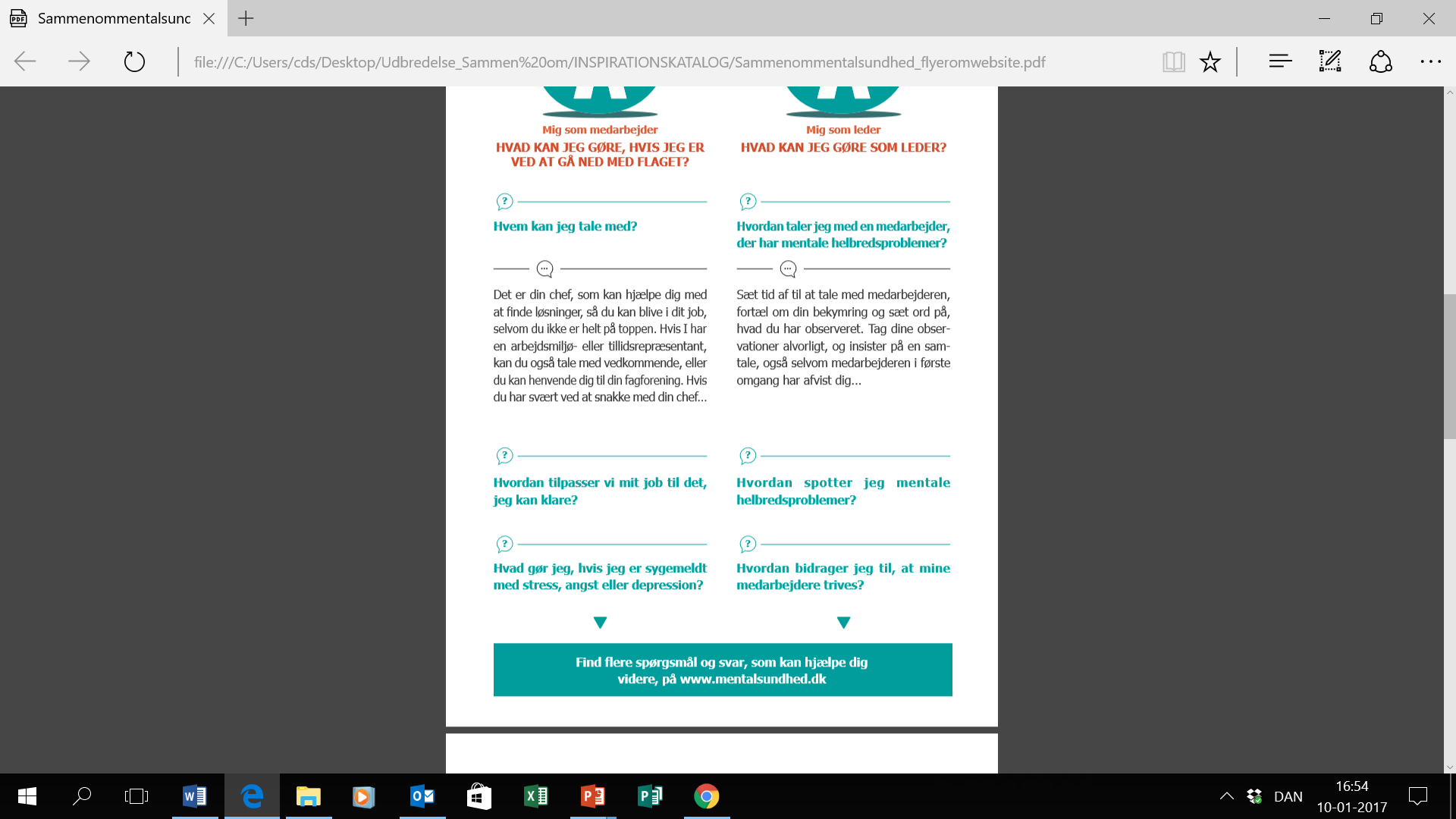 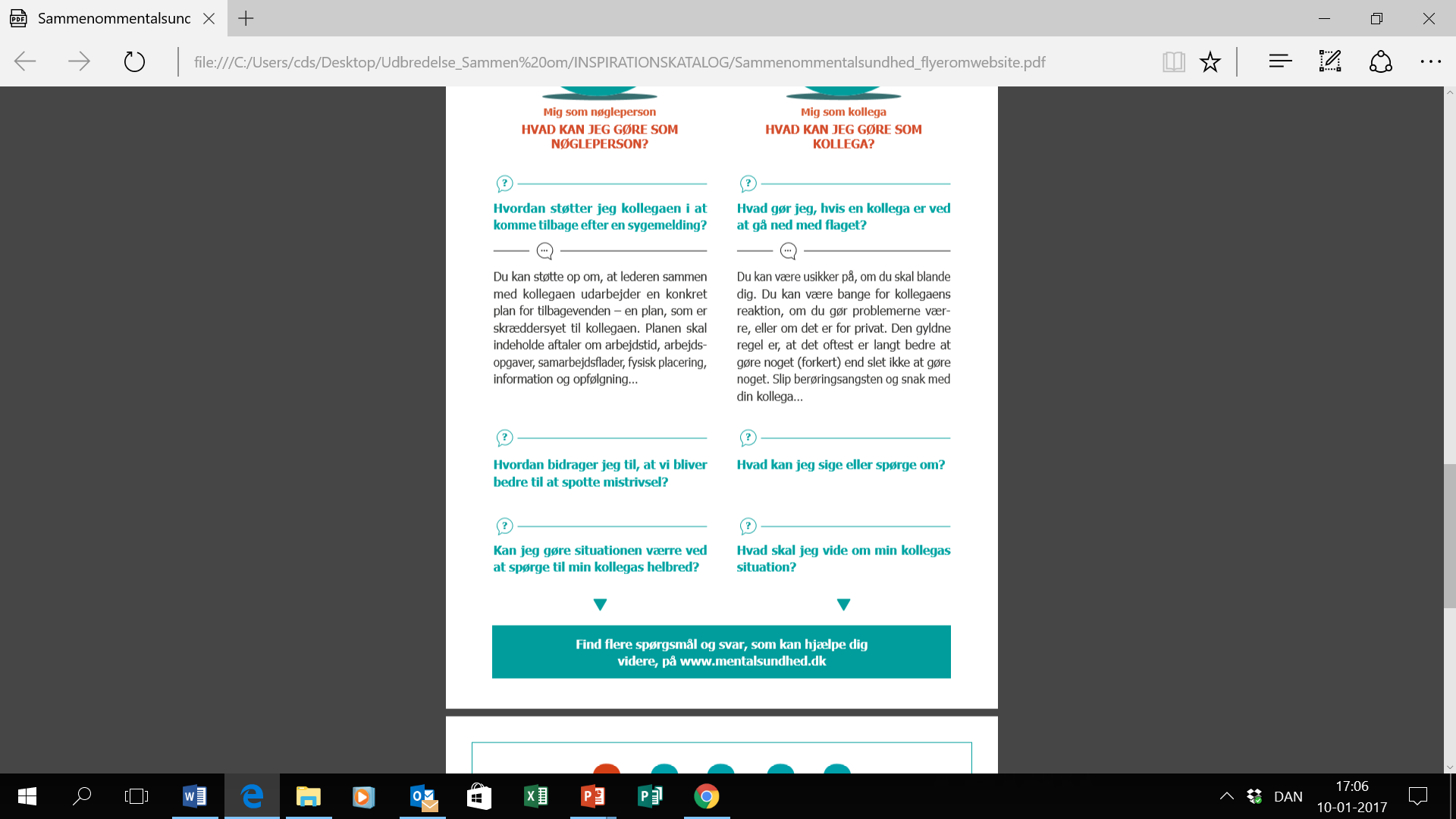 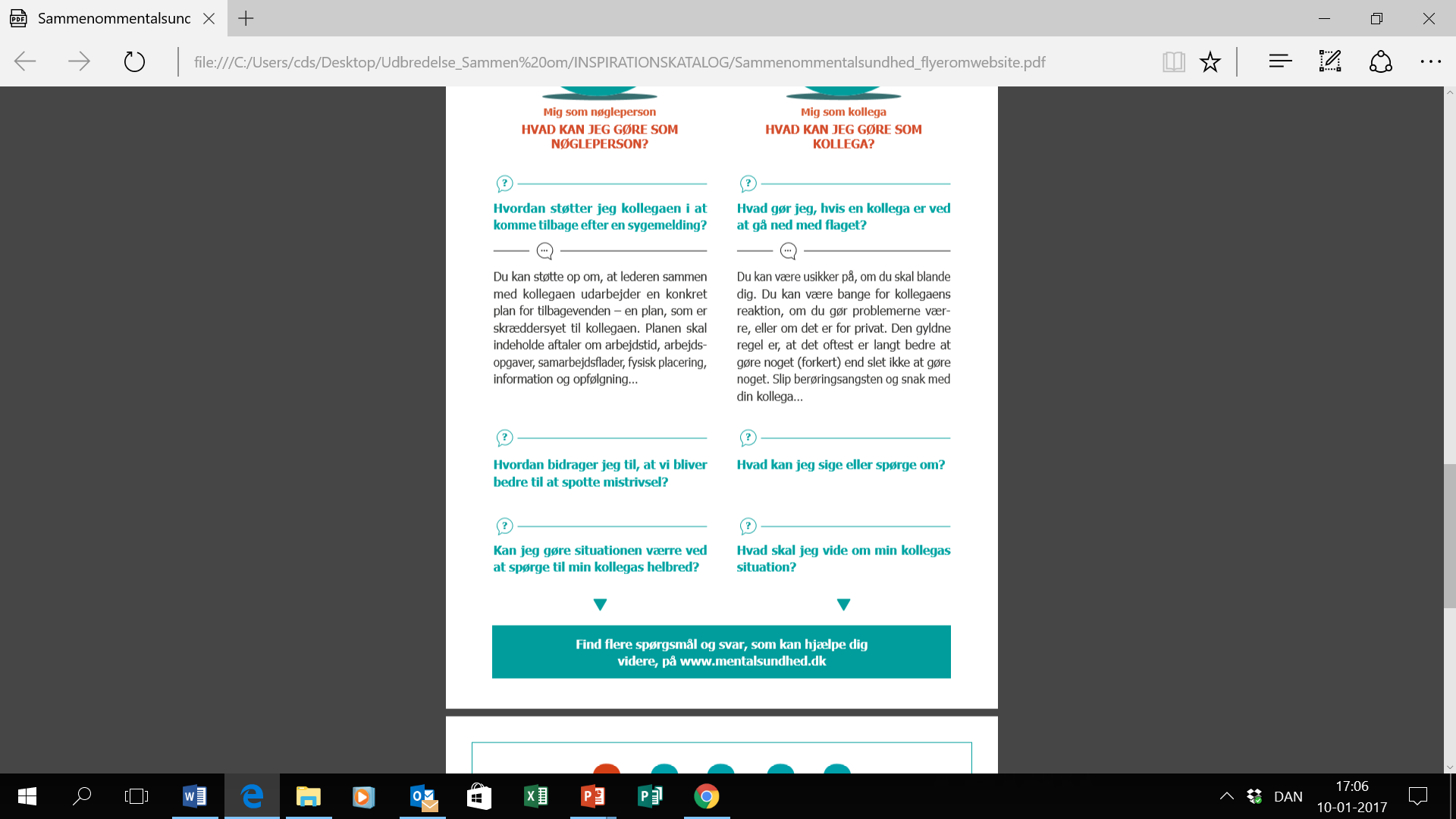 Få svar og gode råd på
www.mentalsundhed.dk
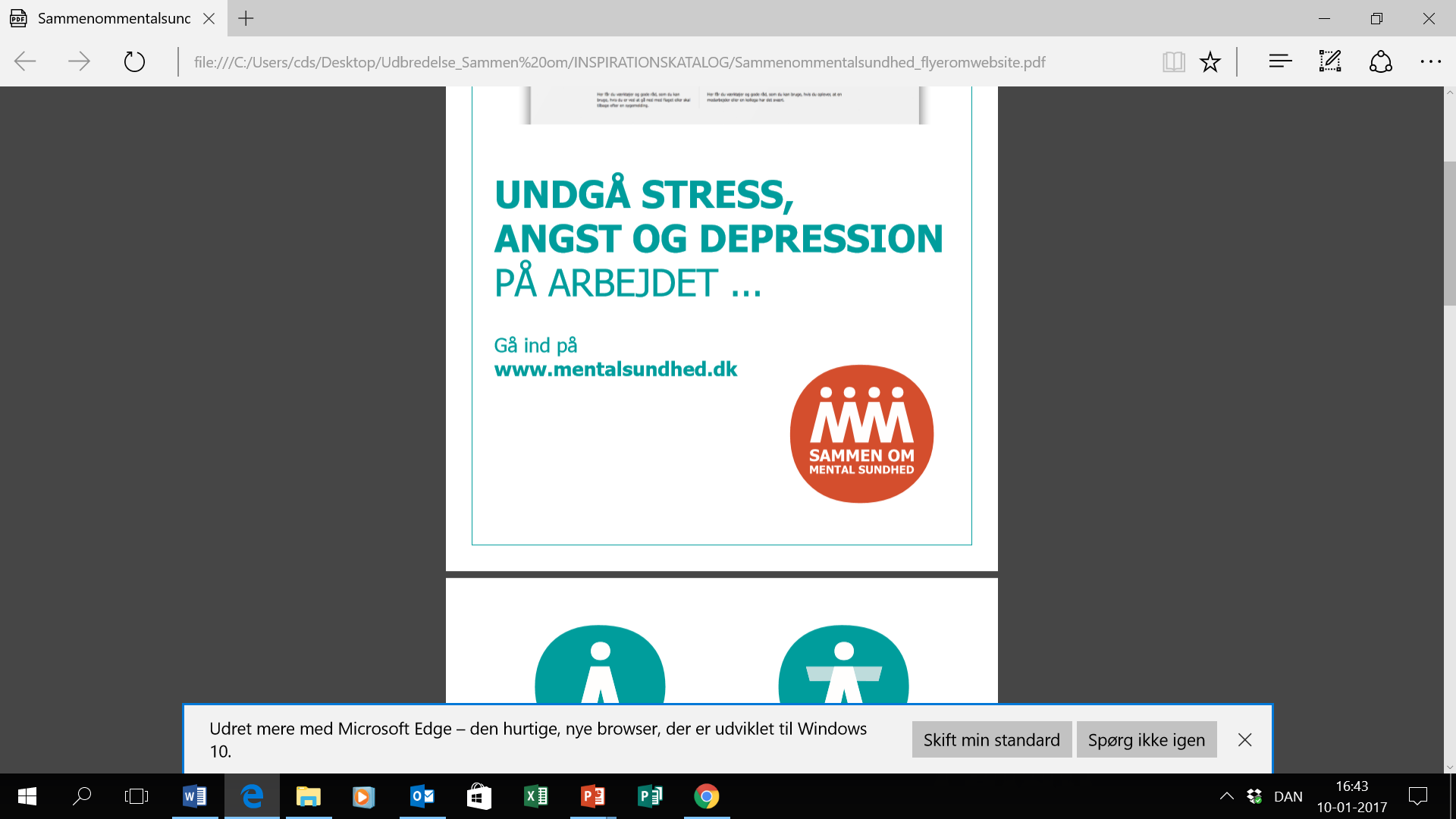 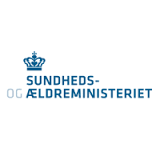 Hvordan forebygger og håndterer du som medarbejder mentale helbredsproblemer på arbejdspladsen?
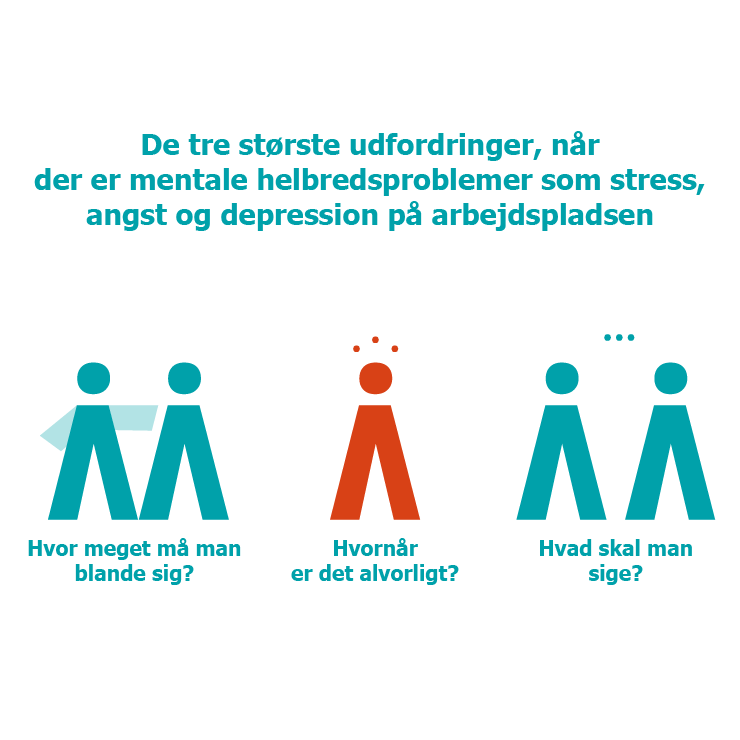 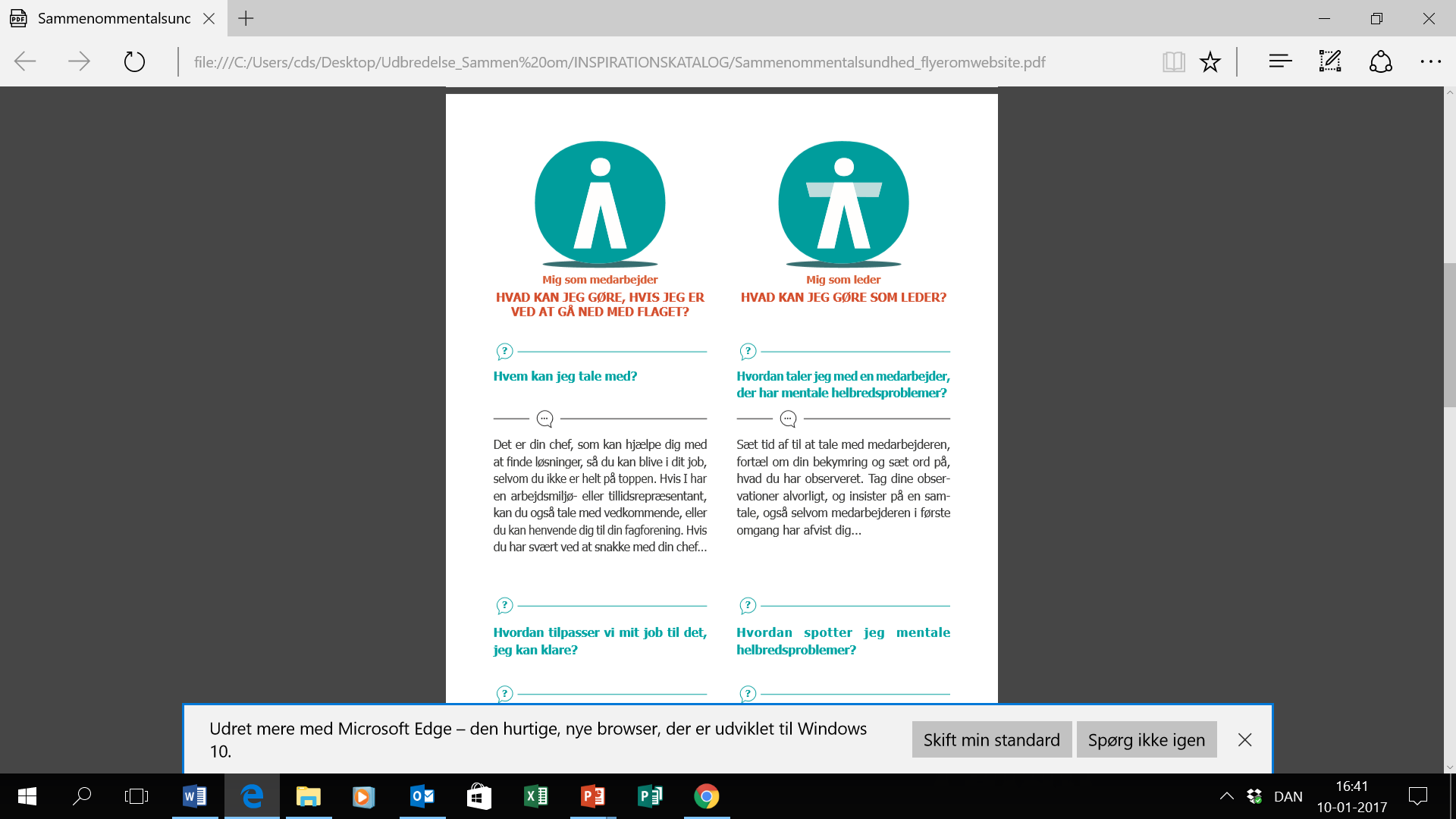 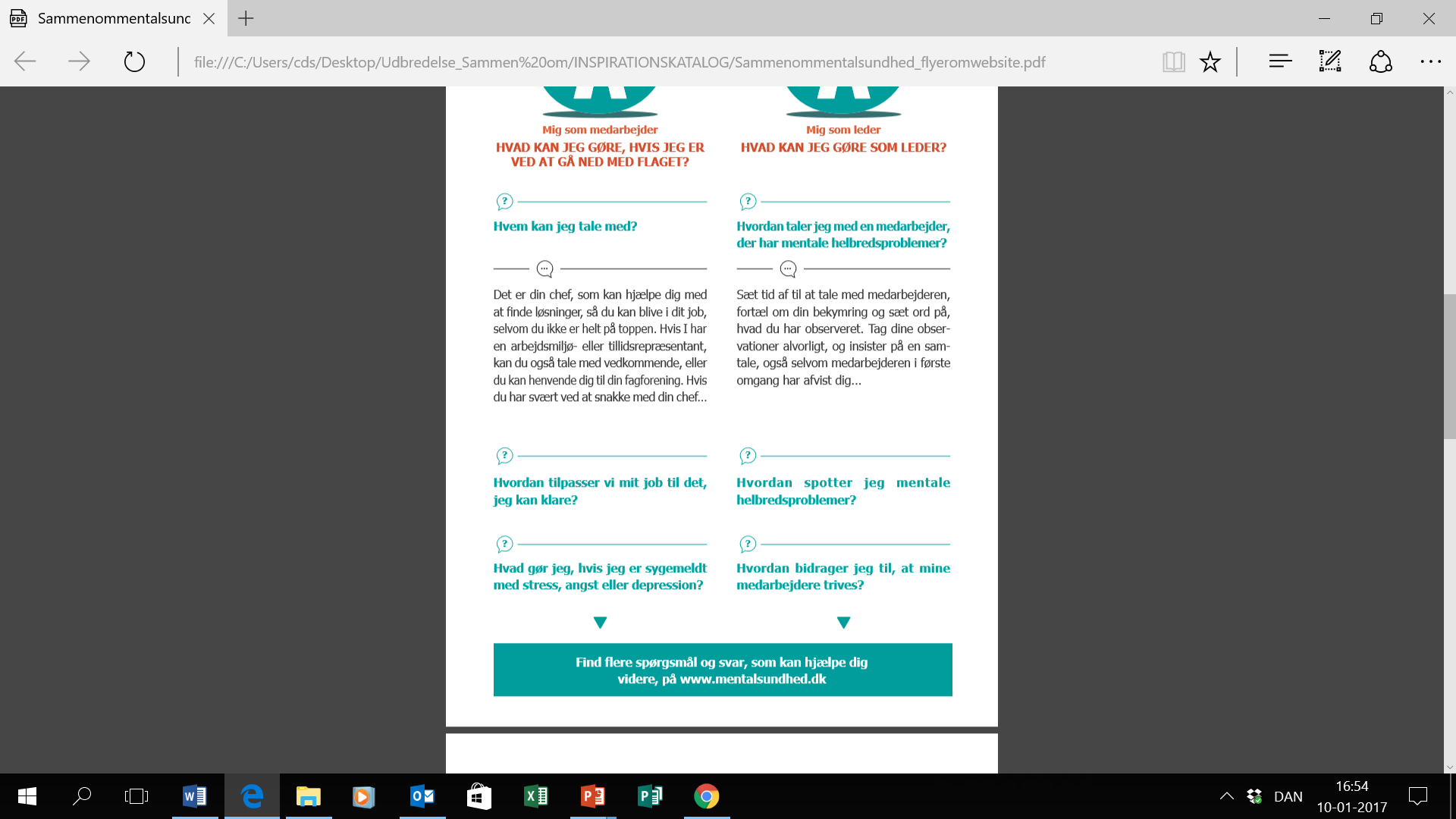 Få flere svar og gode råd på
www.mentalsundhed.dk
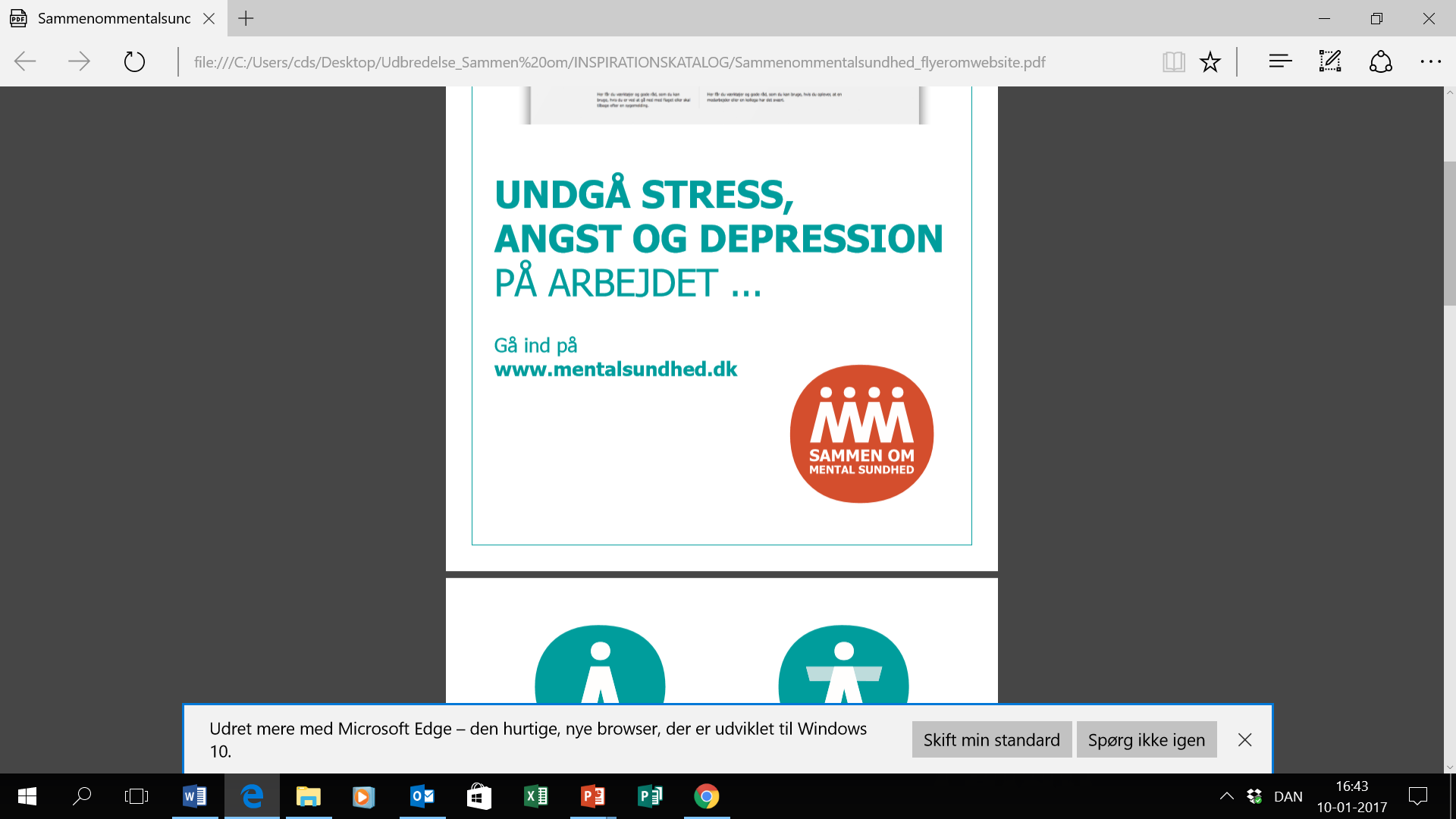 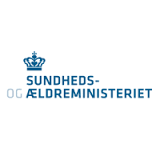 Hvordan forebygger og håndterer du som leder 
mentale helbredsproblemer på arbejdspladsen?
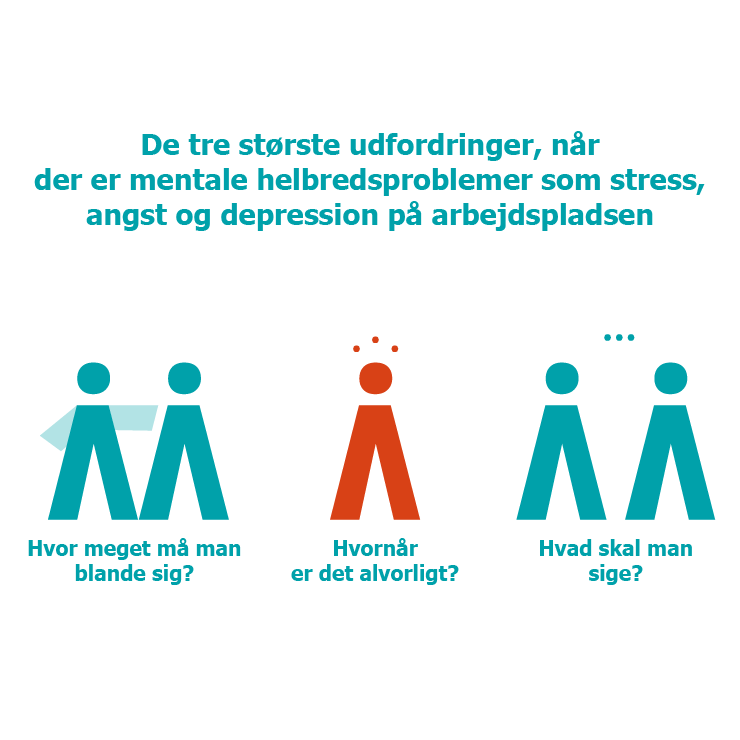 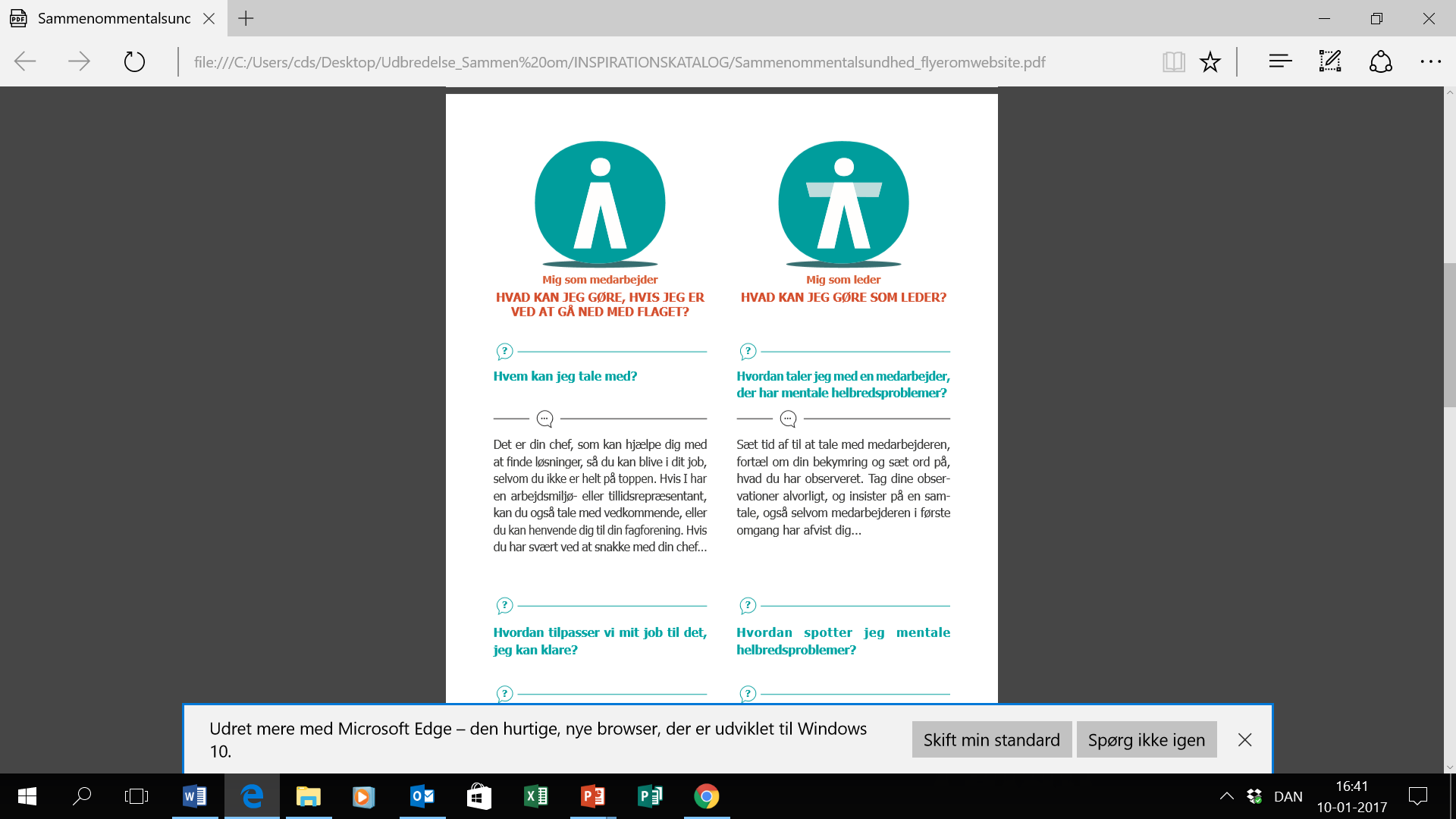 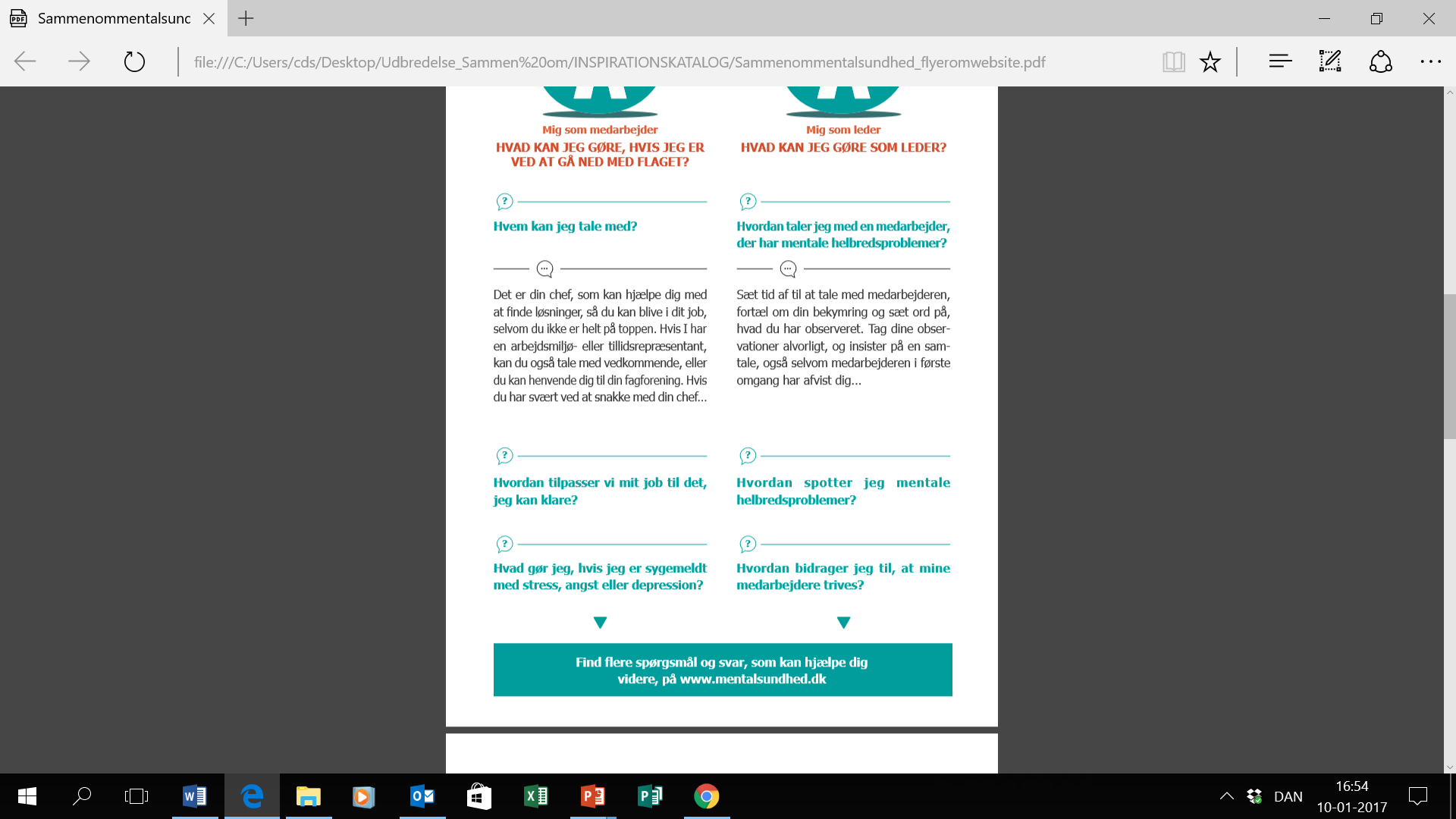 Få flere svar og gode råd på
www.mentalsundhed.dk
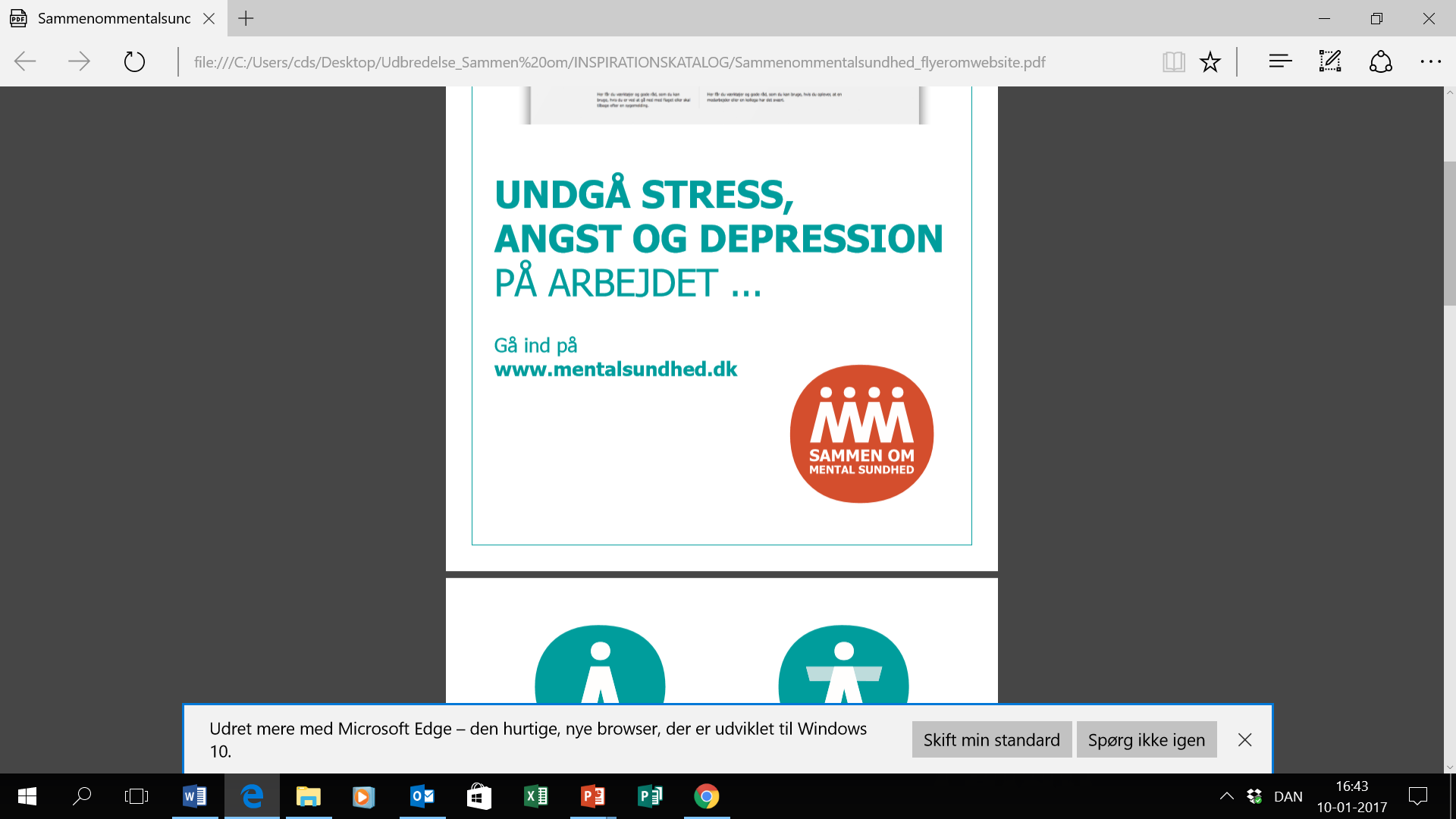 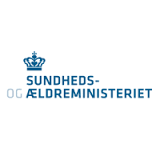 Hvordan forebygger og håndterer du som nøgleperson mentale helbredsproblemer på arbejdspladsen?
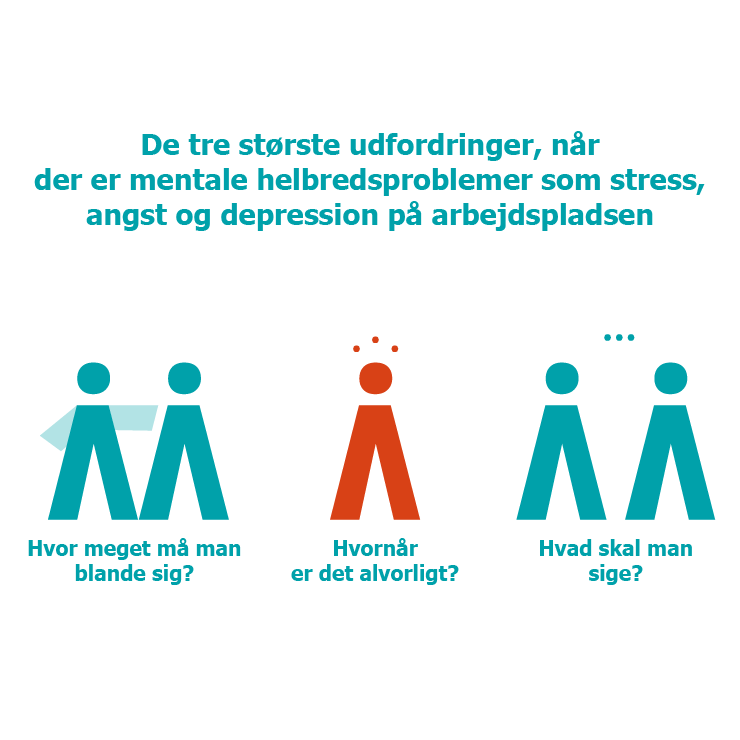 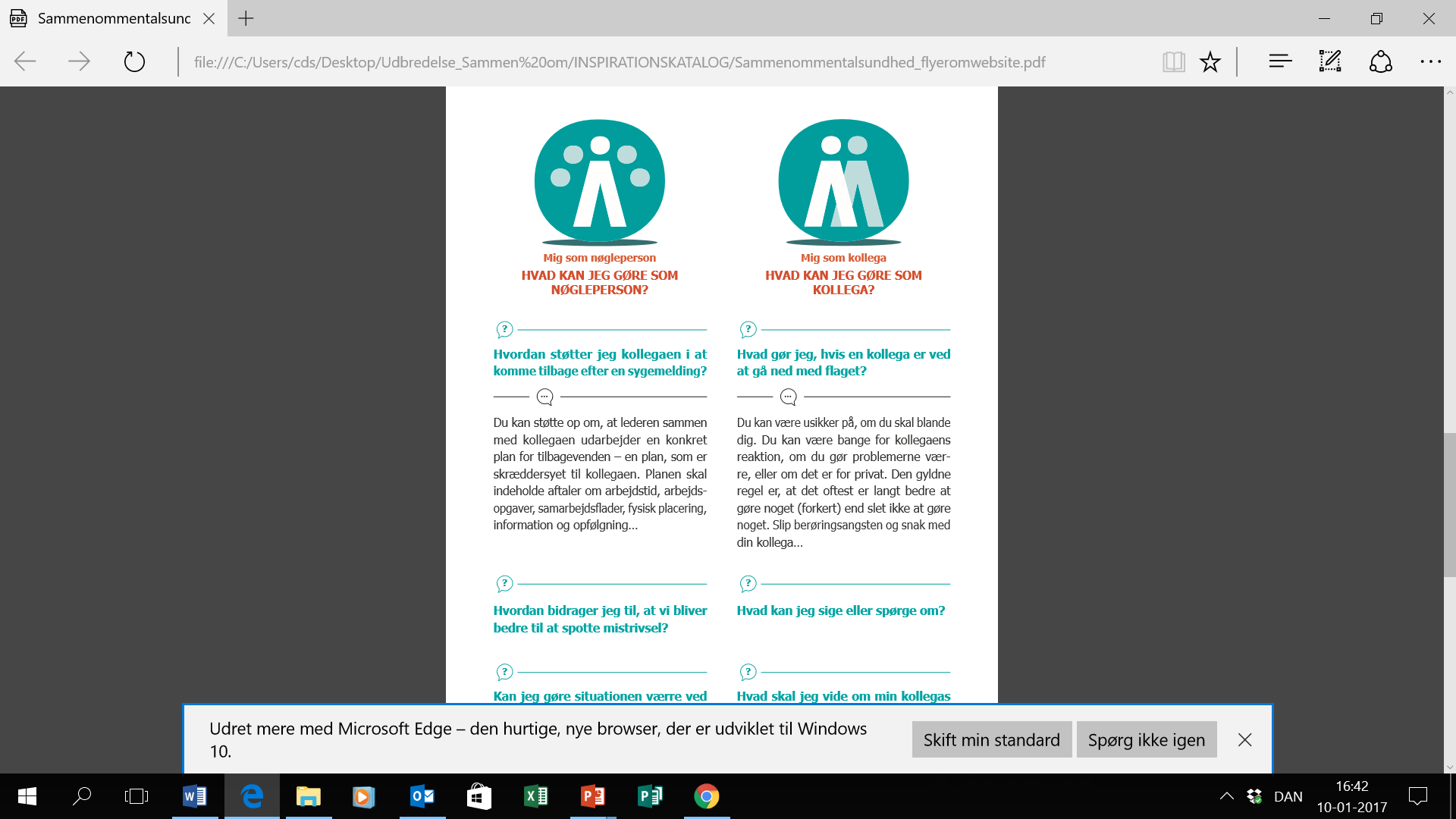 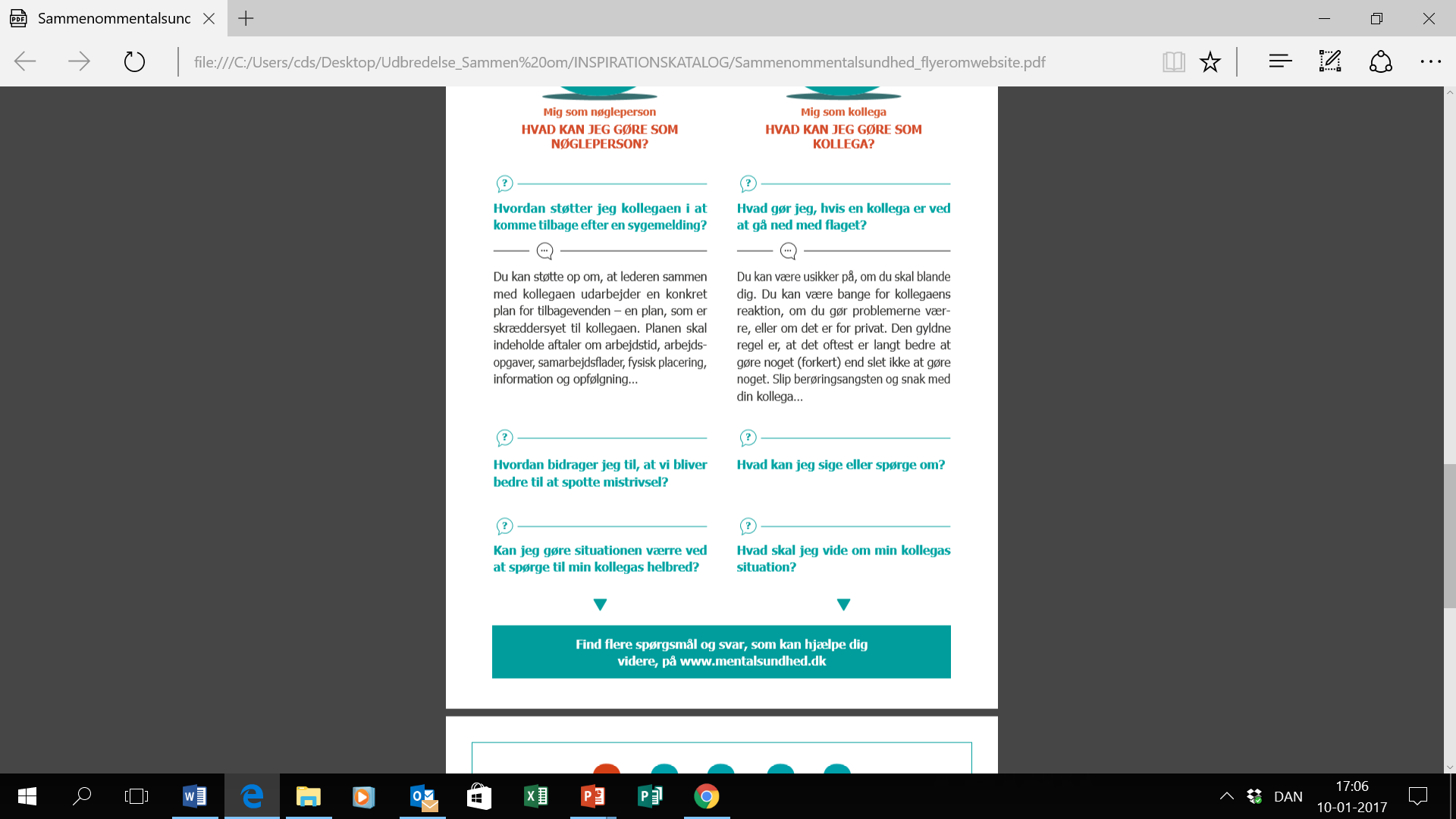 Få flere svar og gode råd på
www.mentalsundhed.dk
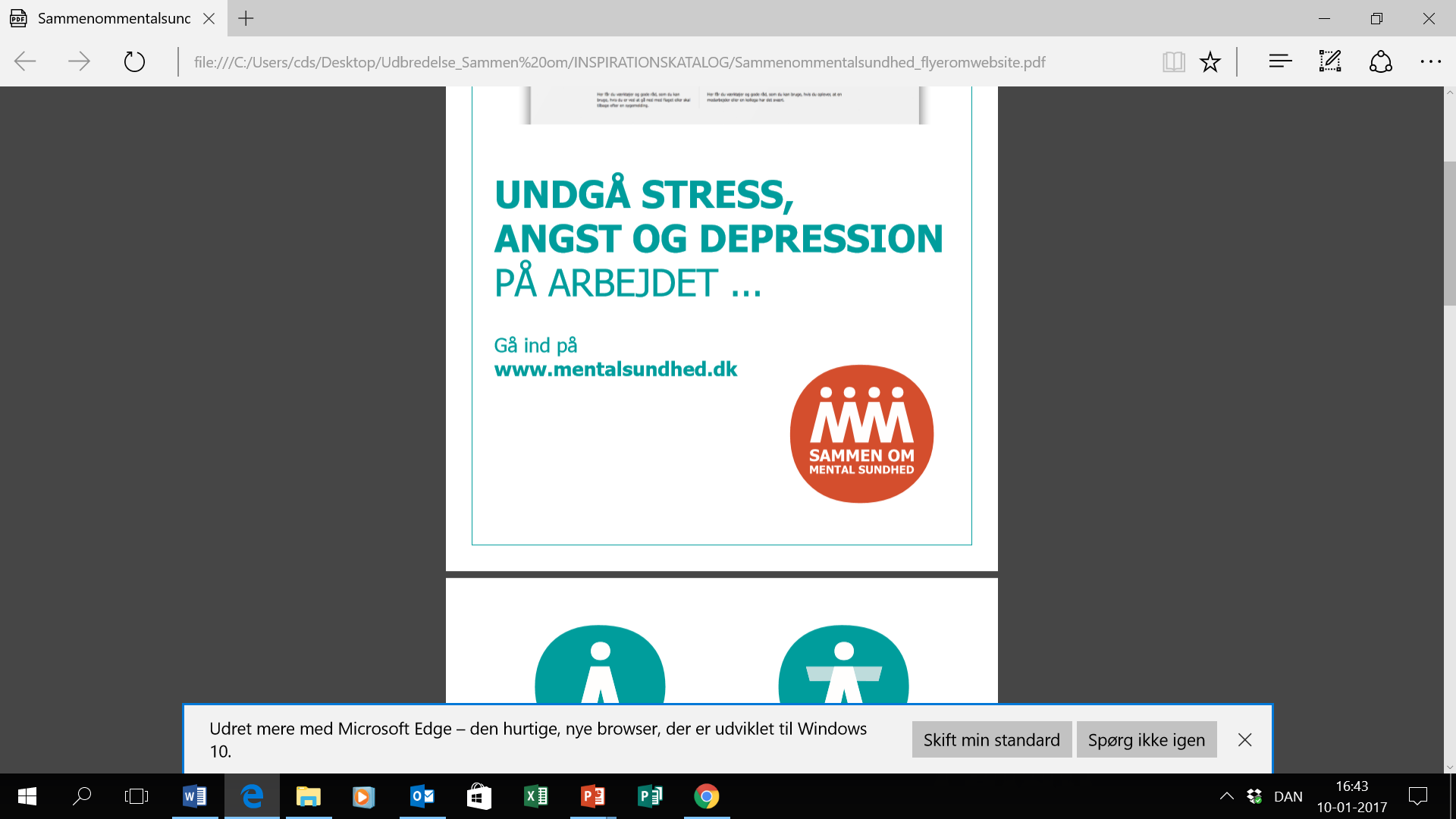 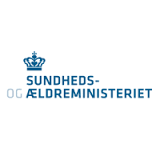 Hvordan forebygger og håndterer du som kollega mentale helbredsproblemer på arbejdspladsen?
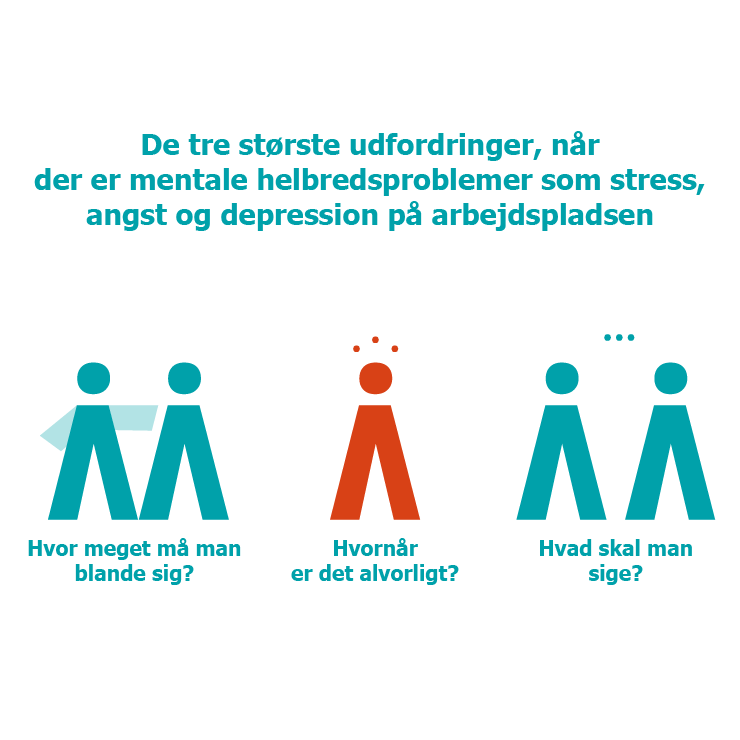 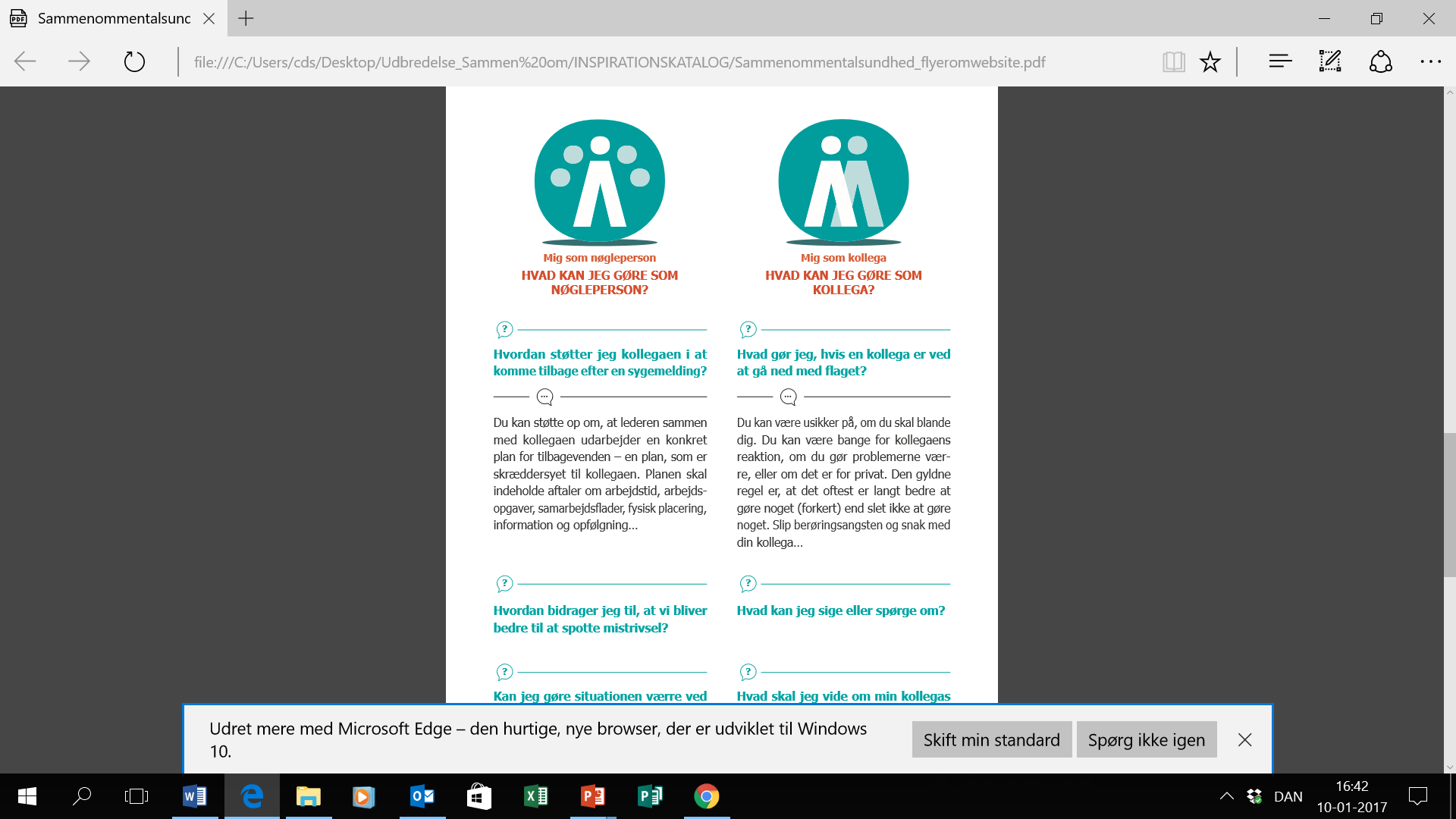 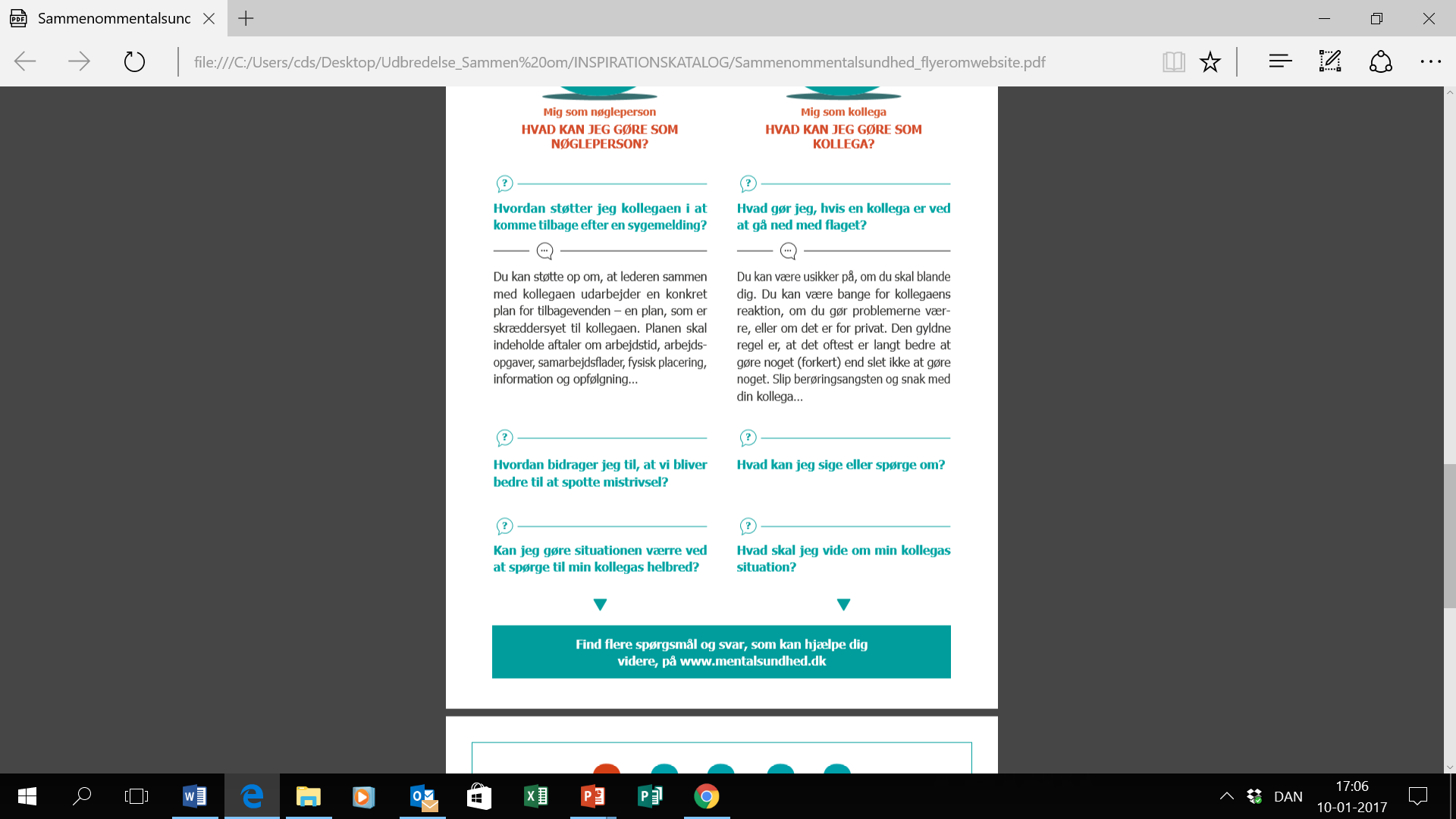 Få flere svar og gode råd på
www.mentalsundhed.dk
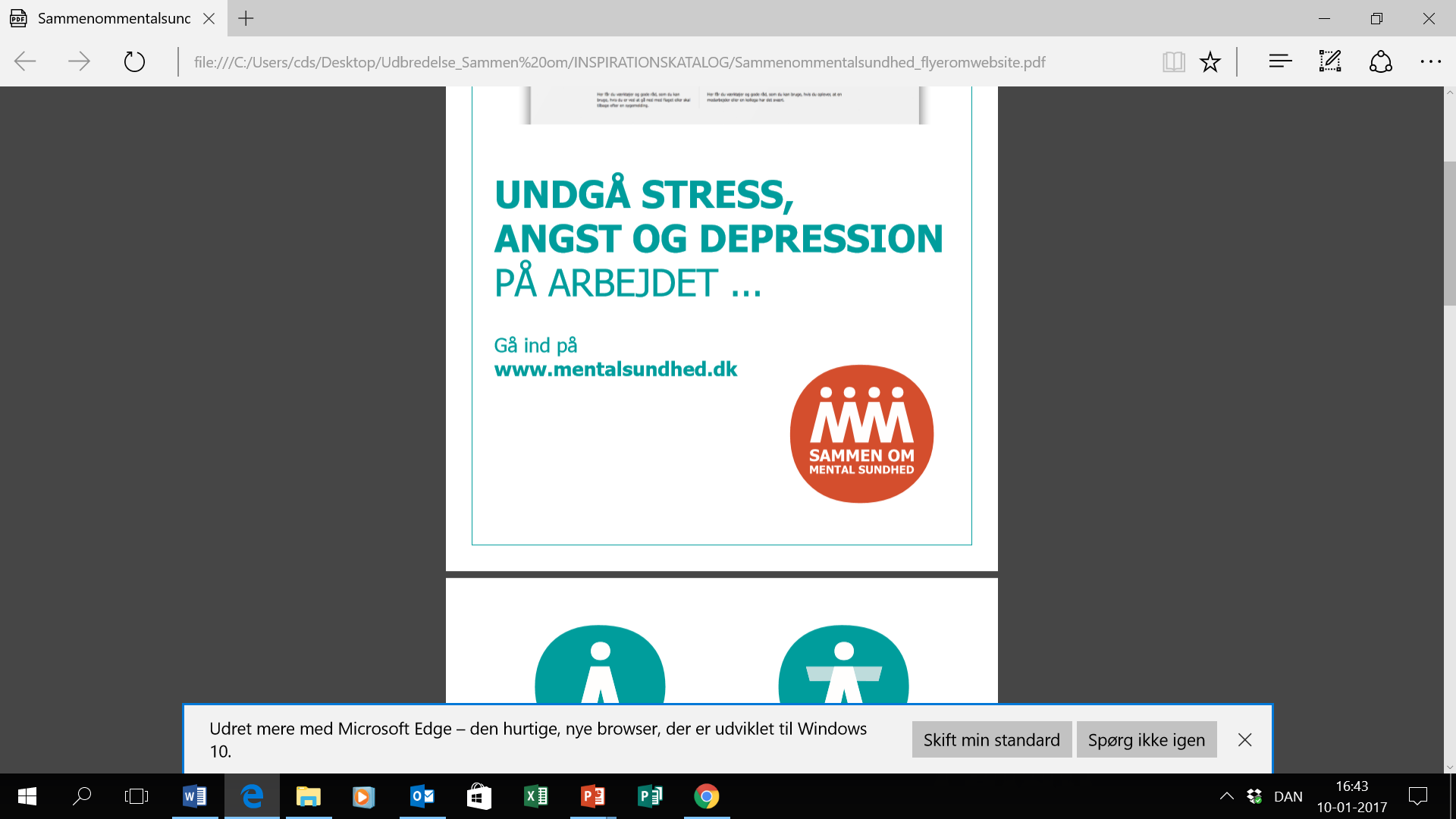 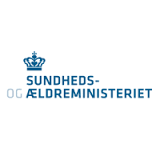